DIABETES INSIPIDUS
Doç.Dr. İdil BAŞTAN
Vazopresin
Vücut  sıvılarının osmolalitesinin homeostazında görev alır
Böbrekteki oplayıcı tubülüsün kortikal ve medüller bölgelerinde suya geçirgenliği artırarak
suyun geri emiliminin artmasına, 
idrar osmolalitesinin plazma osmolalitesinden daha yüksek olmasına 
idrarın konsantre edilmesine aracılık eder. 
Plazma osmolalitesinin yükselmesi veya hipovolemi sonucu dolaşan kan hacminin azalması vazopresin salınımı için oldukça güçlü uyaranlardır
NÖROJENIK DIABETES INSIPIDUS
Vazopazopressin yetersizliği sonucu gelişir. 
Vazopressinin sentezlendiği hipotalamus ; taşındığı hipofiz sapı ve salındığı arka hipofizin hasarına bağlı gelişir. 
Hipotalamus , hipofiz sapı ve arka hipofiz; tümörler, infeksiyonlar , kafa travması ve infiltratif hastalıklar ile tahrip olmuş olabilir.
KLINIK BULGULAR
Yaşa, etyolojiye, diyete, susuzluk duyusu ve önhipofiz fonksiyonlarının korunmuş olmasına göre değişir. 
Konjenital olanlarda belirtiler genellikle ilk birkaç hafta içinde ortaya çıkar. Anne sütü aldığı sürece belirtiler gecikir. 
Genellikle ilk belirti açıklanamayan ateşdir. Kusma, kabızlık ve dehidratasyon görülür. Gelişme bozulur, huzursuzluk gözlenir. 
Poliuri, polidipsi
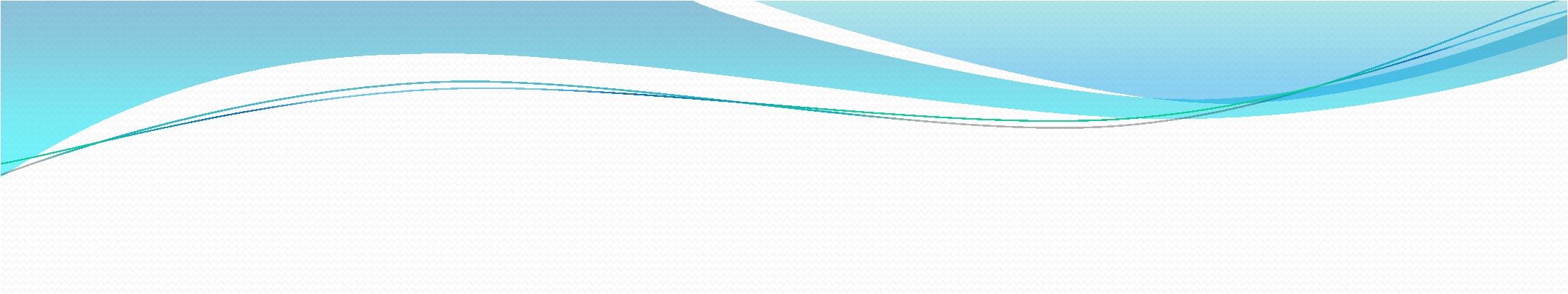 İyi bir hikaye ve fizik muayene  Serum Na: Yükselir 
  İdrar Na: Normal veya azalmış. 
  Serum osmolalite: Yükselir 
  İdrar osmolalite: Düşüktür 
 Serum ADH düzeyi düşük. 
Sıvı kısıtlama testinde serum osmolalitesi yükselirken idrar konsantrasyonu sağlanamaz.
Nefrojenik Diabetes İnsipidus
ADH’ ye periferik cevapsızlık vardır. 
 Hastaların V2 reseptörlerinin fonksiyonlarında eksiklik vardır. 

Vazopressine böbrek cevabı için, reseptörün bağlanması, G proteini- reseptör bileşiminin aktivasyonu, su kanalları oluşumu ve fonksiyonu gereklidir. 

Böbreklerin ADH’a yanıtı, ADH’nın V2 reseptörüne bağlanması, G proteinine bağlı reseptör mekanizmalarının aktivasyonu, su kanallarının yapı ve işlevine bağlıdır.
Yüksek ADH düzeyine karşın böbreklerin ADH’ya yanıt verme yeteneğinin kaybolması renal Dİ’ye yol açar. 

Nefrojenik diabetes insipidus (NDİ) hastaların distal nefronunda arginin vazopresin direnci nedeniyle bol miktarda ve dilue idrar çıkarmasıdır 

Nefrojenik Dİ orta formu genellikle sıvı kayıplarını alımı artırarak kompanse edebilirler. Bununla birlikte şiddetli vakalarda belirgin dehidratasyon, nörolojik semptomlar ve ensefalopati gelişebilir.
NEDENLER
Congenital
Secondary to drugs
Secondary to endocrine and metabolic disorders
Hyperadrenocorticism - overactive adrenal glands
Hypocalemia - low calcium levels in the blood
Pyometra - bacterial infection of the uterus
Hypercalemia - Increased levels of calcium in the blood
Secondary to renal disease or infection
Pyelonephritis - bacterial infection of the kidneys
Chronic kidney failure
Pyometra - bacterial infection of the uterus
KLINIK BULGULAR